Glühbirne
Wie funktioniert die Glühbirne?
Die Glühbirne, die auch als Glühlampe oder Glühfadenlampe bezeichnet wird, ist eine künstliche Lichtquelle, die durch elektrischen Strom betrieben wird.
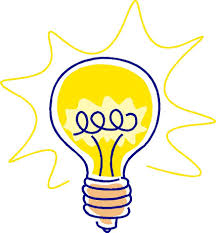 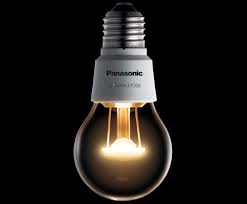 Die ersten Entwickler der Glühlampe
Frederick de Moleyns
Sir Humphry Davy
Joseph Swan
James Bowman Lindsay 
John Wellington Starr
Forsher Alexander Lodygin
Thomas Alva Edison
Heinrich Göbel
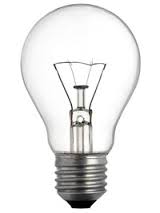 Vielen Dank für Ihre Aufmerksamkeit!